大阪府ESCO事業の導入事例⑭
（1/3）
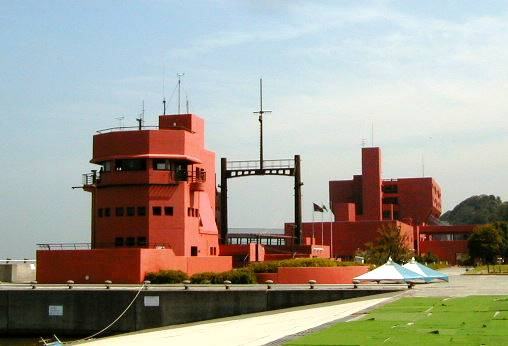 大阪府ESCO事業の導入事例⑭


【契約に基づくESCＯ事業の経費と利益配分】
（2/3）
（単位：千円／年）
府の利益

【 2,641 】
光熱水費

【 71,950 】
光熱水費
削減額

【 5,648 】
ESCO
サービス料

【 3,007 】
光熱水費

【 66,302 】
ESCO実施前
ESCOサービス期間（15年間）
大阪府ESCO事業の導入事例⑭
（3/3）
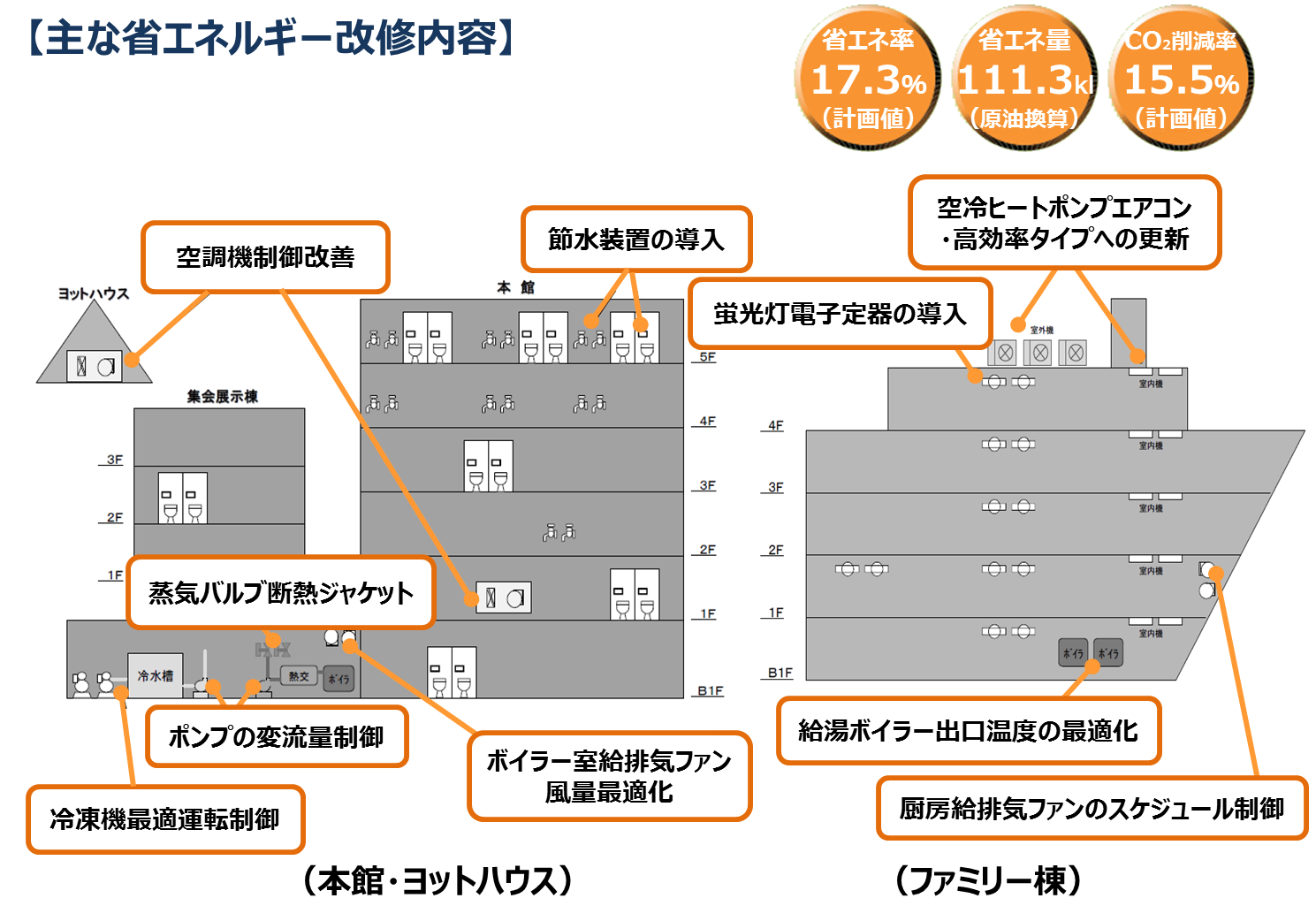